История создания автомобиля.
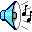 Что такое автомобиль?
Автомоби́ль (от др.-греч. αυτο — сам и лат. mobilis — движущийся) — самоходное безрельсовое транспортное средство, предназначенное для передвижения по поверхности Земли. Для быстрого и комфортного передвижения автомобилей строят специальные автомагистрали или дороги с твёрдым покрытием.
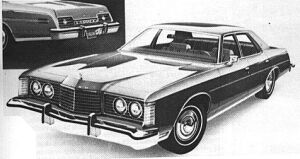 Кто придумал автомобиль?
Первые известные чертежи автомобиля принадлежат Леонардо да Винчи, однако ни действующего экземпляра, ни сведений о его существовании до наших дней не дошло.
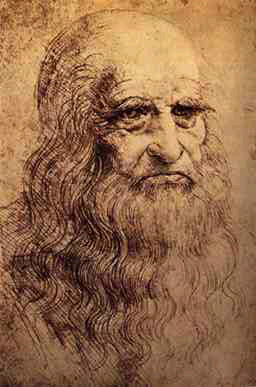 Кто сделал первый русский автомобиль?
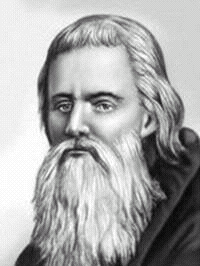 В России в 80-е годы XVIII в. над проектом автомобиля работал известный русский изобретатель Иван Кулибин. В 1791 им была изготовлена повозка-самокатка, в которой он применил многое из того, что используется сейчас.
Кто был первым производителем автомобиля?
Появление лёгкого, компактного и достаточно мощного двигателя внутреннего сгорания открыло широкие возможности для развития автомобиля. В 1885 г. немецкий изобретатель Готлиб Даймлер изготовил и запатентовал первый самодвижущийся экипаж с бензиновым двигателем. Он был выкован из железа и передвигался на деревянных колесах.
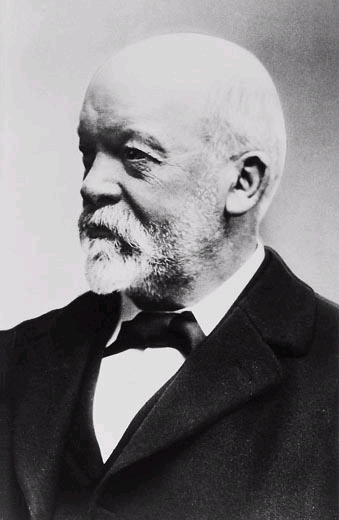 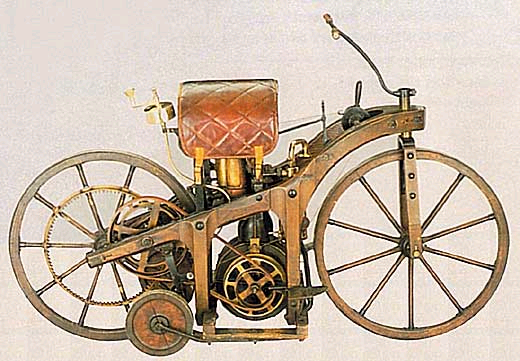 Кто создал «Мерседес»?
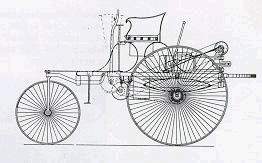 В 1886 Карл Бенц тоже изготовил свой первый автомобиль. В 1895 им был сделан и первый автобус с ДВС. В 1896 Г. Даймлер изготовил первое такси и грузовик.
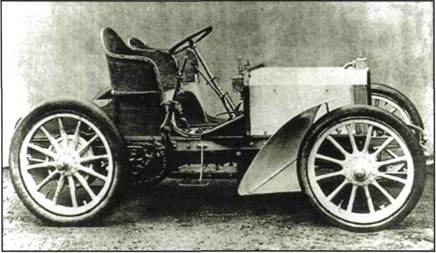 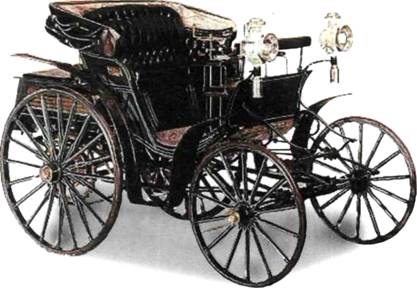 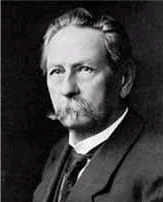 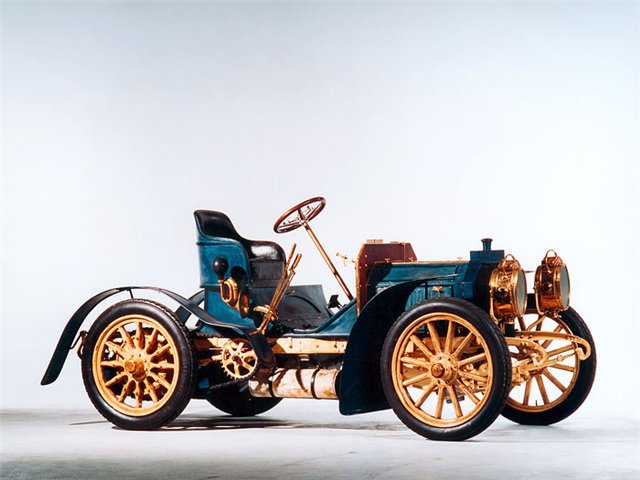 Первый Мерседес-Бенц
Первая автомобильная выставка в Германии открылась в 1898 г. в Лейпциге.
 Самый старый из сохранившихся до наших дней автомобилей построен Карлом Бенцем в 1885 г. Он находится в автомобильном музее в Мюнхене (Германия).
Когда автомобили появились в нашей стране?
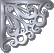 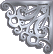 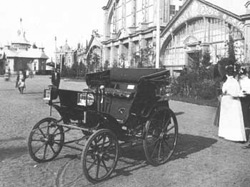 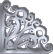 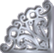 В России автомобили появились в конце XIX века. Первый русский автомобиль был создан Яковлевым и Фрезе в 1896 году и показан на Всероссийской выставке, приуроченной к Нижегородской ярмарке
Как автомобиль получил распространение?
В последнем десятилетии XIX века в Германии, Франции и Англии зародилась автомобильная промышленность. Немалый вклад в широкое распространение автомобильного транспорта внёс американский изобретатель и промышленник Генри Форд, широко применивший конвейерную систему сборки автомобилей.
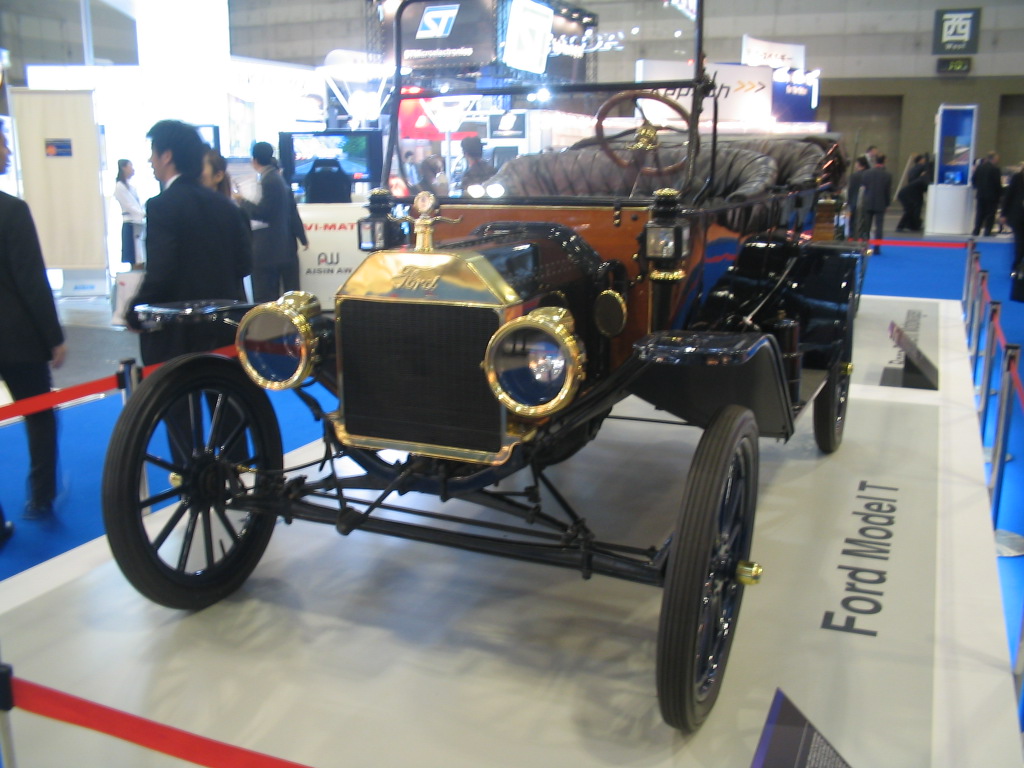 Какие существовали автомобили?
В первой четверти ХХ века широкое распространение получили электромобили и автомобили с паровой машиной. В 1900 году примерно половина автомобилей в США была на паровом ходу, в 1910-х в Нью-Йорке в такси работало до 70 тыс. электромобилей.
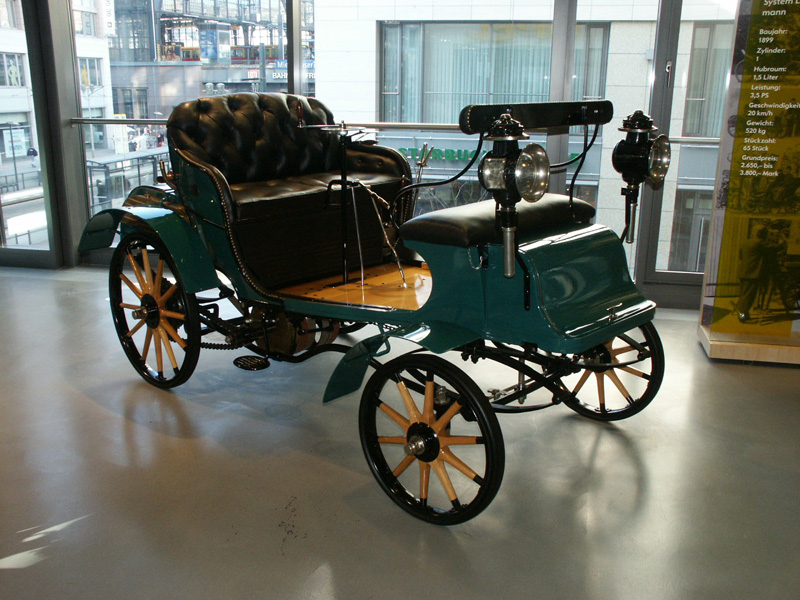 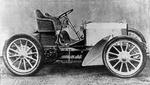 Какой был первый рекорд скорости?
В 1906 году паровой автомобиль фирмы Stanley (Стэнли) установил рекорд скорости — 20 км/ч. Модель 1907 года проезжала на одной заправке водой 50 миль. Необходимое для движения давление пара достигалось за 10-15 минут от запуска машины. Это были любимые машины полицейских и пожарных США.
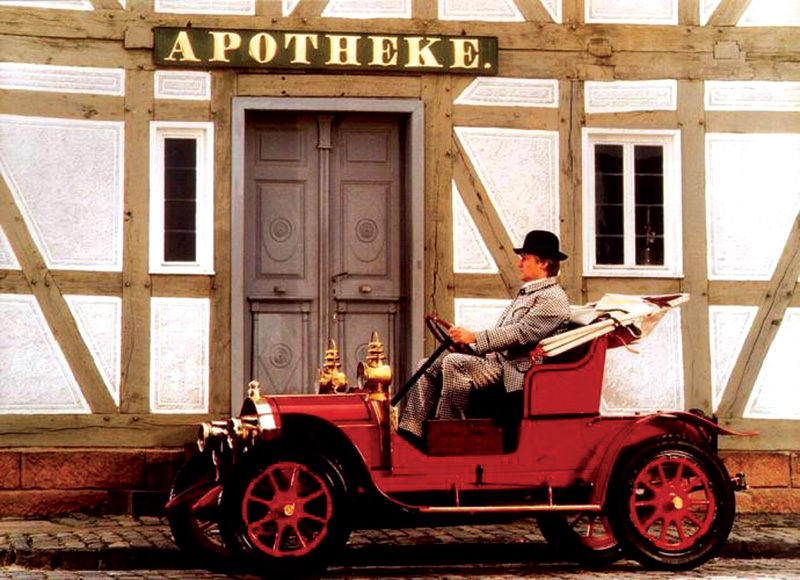 Когда начали использовать автобусы?
Братья Стэнли производили около 1000 автомобилей в год. В 1909 году братья открыли первую в Колорадо гостиницу люкс-класса. От железнодорожной станции до гостиницы гостей возил паровой автобус, что стало фактическим началом автомобильного туризма.
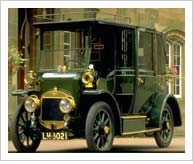 Какие бывают автомобили?
Различают автомобили: пассажирские (легковые и автобусы), грузовые, специальные (пожарные, санитарные и др.) и гоночные. Скорость легковых автомобилей до 300 км/ч, гоночных свыше 1100 км/ч (1997), грузоподъёмность грузовых автомобилей до 180 тонн.
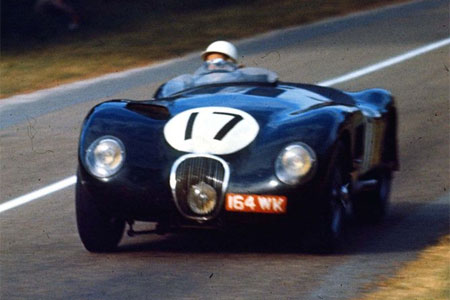 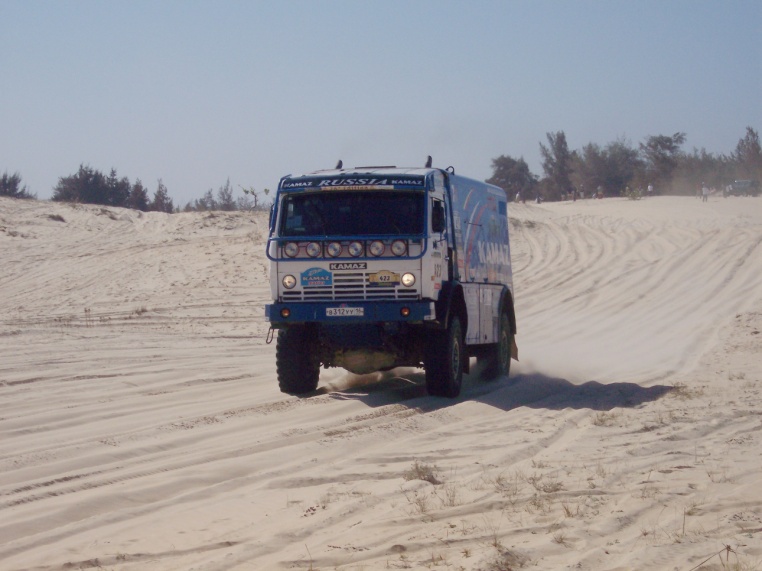 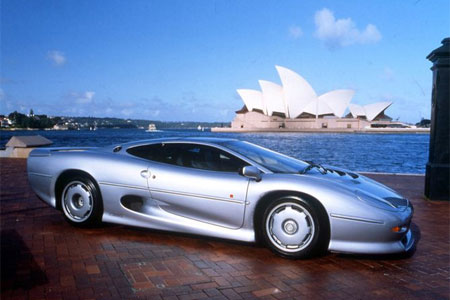 1885
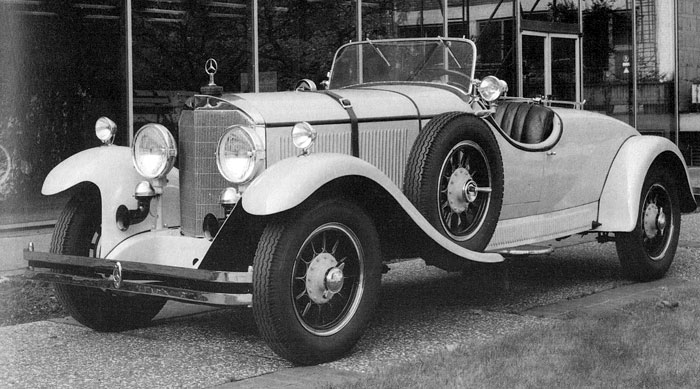 1904
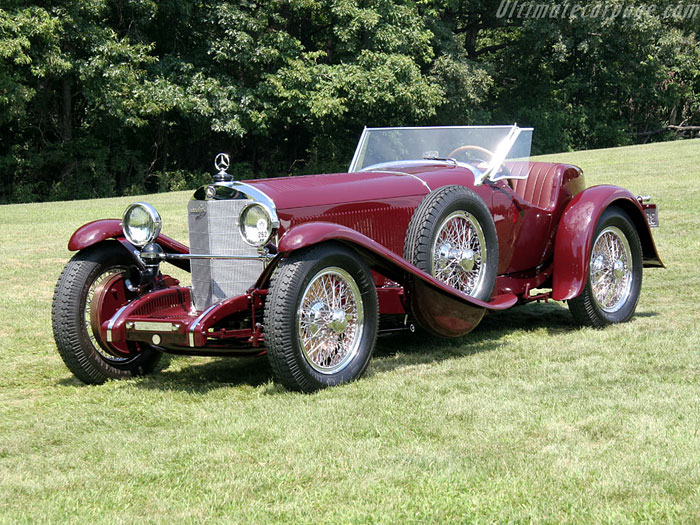 1924
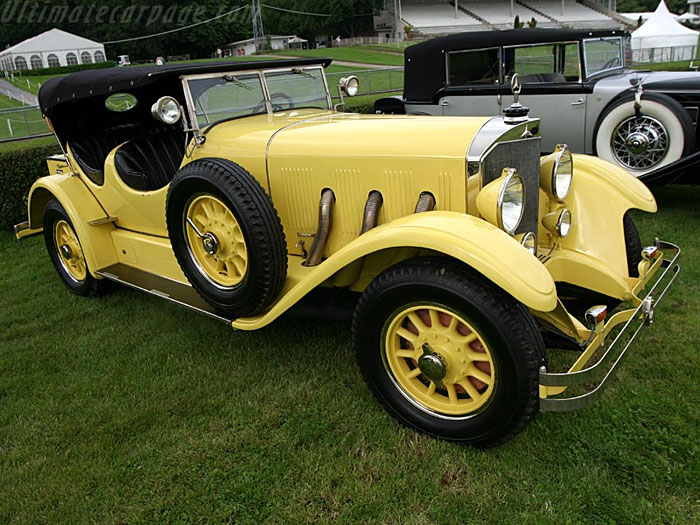 1926
1933
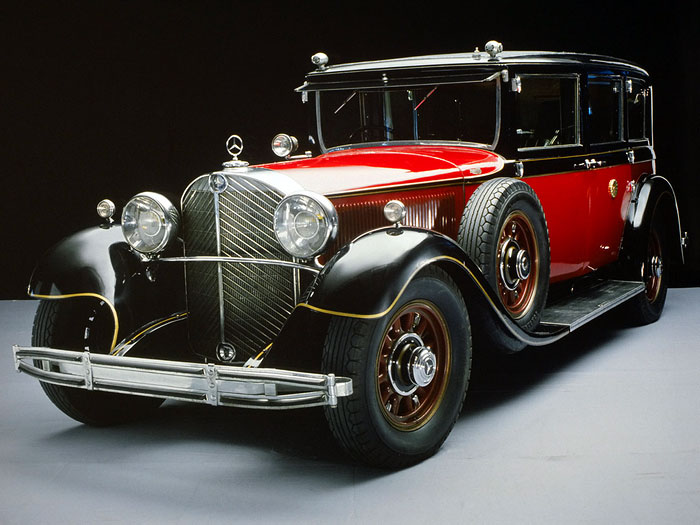 1935
1939
1945
1949
1951
1955
1958
1960
1986
1998
Спасибо за внимание!